Task D – correlationDaniel Kadaš, Puja Kumari
Introduction to Biostatistics
26.4.2022
During a field survey 10 frogs were captured, measured (body length and body mass) and released.
Following data were obtained:
Is there any correlation between body mass and length in frogs?
What is the proportion of variability shared by the two variables?
H0: There is no correlation between body mass and length in frogs.
frogs<-read.delim("clipboard")
cor.test(frogs$mass, frogs$length)
ggplot(data=frogs, aes(x=mass, y=length))+
  geom_point()+geom_smooth(method="lm", colour=1)+
  labs(x="body mass [g]", y="body length [mm]")
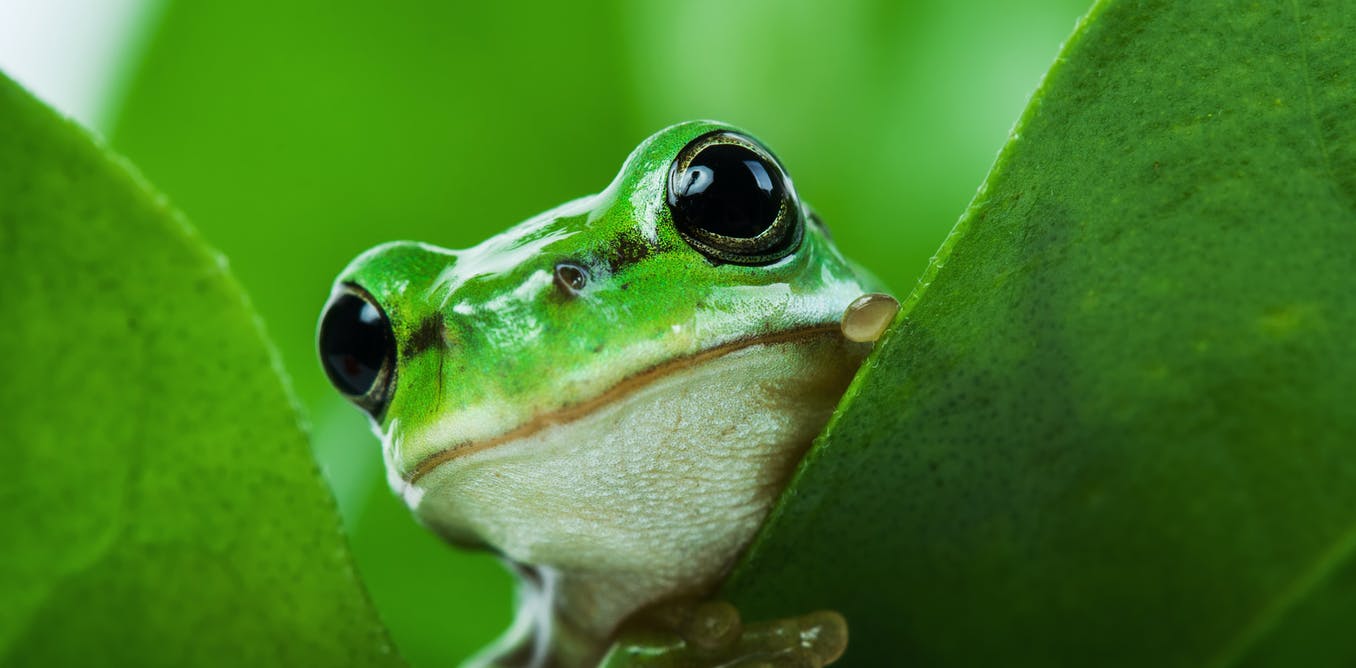 Results and conclusion
Pearson's product-moment correlation

data:  frogs$mass and frogs$length
t = 9.5911, df = 8, p-value = 1.158e-05
alternative hypothesis: true correlation is not equal to 0
95 percent confidence interval:
 0.8319788 0.9905697
sample estimates:
      cor 
0.9591619
There is a correlation…
95% of shared variability…
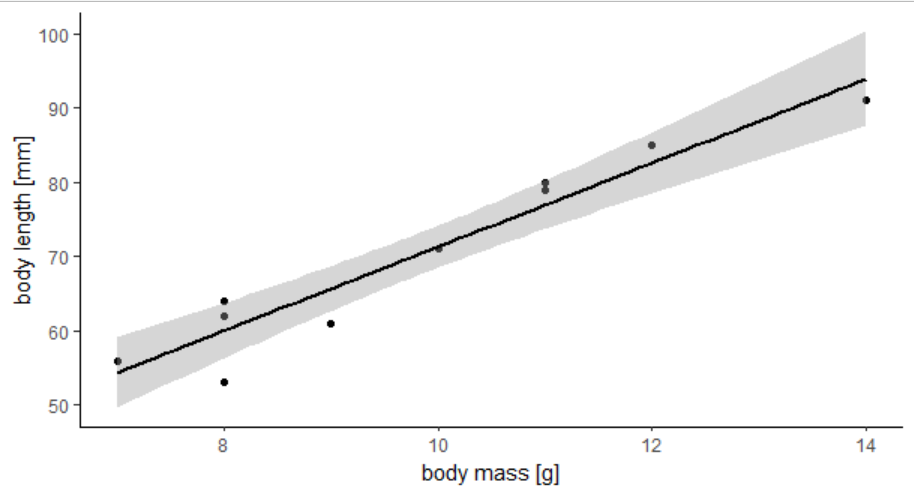